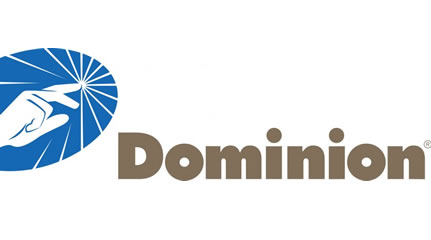 High Current Testing of Molded Case Circuit Breakers
Jim Doran x4515
Objectives
Upon completion of this class, you will be able to:
State the safety precautions which are required when testing molded case circuit breakers.

State the faults that are protected against with both thermal and magnetic circuit breaker trips.

Explain why a circuit breakers are ambient compensated.

Explain the differences between a thermal and magnetic circuit breaker trips.
Objectives (continued)
Determine a molded case breaker’s rating.

Determine the instantaneous trip point of a molded case circuit breaker in accordance with C MP 782AE.

Determine the thermal overload test current of a molded case circuit breaker in accordance with C MP 782AE.

Describe and demonstrate connecting the Multi-amp CB 8130 to a molded case circuit breaker for circuit breaker high current testing in accordance with C MP 782AE.

Describe and demonstrate the setup of the Multi-amp CB 8130 in accordance with C MP 782AE for both thermal and instantaneous circuit breaker high current testing.
Objectives (continued)
Explain the purpose of the 5 minute wait between phases during thermal trip testing.

Identify the three states of a molded case circuit breaker.

Demonstrate the ability to perform high current testing of molded case circuit breakers.
Breaker Testing
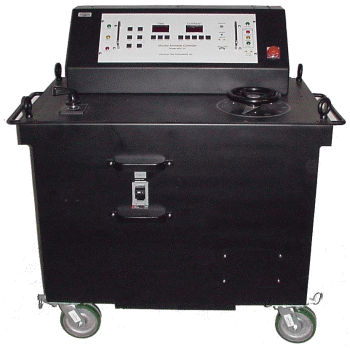 = $$$$$
Class Preview
13:00 – 13:50 – Lecture

14:00 – 14:50 – Lab

15:00 – 16:00 – Review and Test
Circuit Breakers
Thermal Trip
Magnetic Trip
Thermal Magnetic Circuit Breaker
Breaker Faults
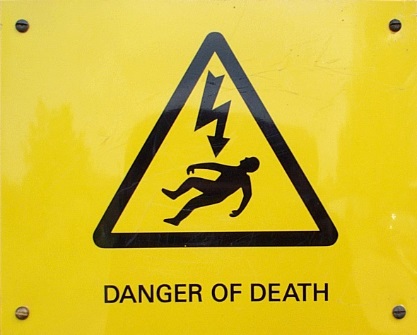 Breaker Faults
Phase to Phase Short Circuit
Breaker Faults
P = V * I
Undervoltage Condition
Breaker Faults
Motor Ground
Breaker Faults
Motor Overload
Thermal Trips
Reference  (Csanya, March 2011):       [Circuit Breaker Illustration]. Retrieved April 25, 2014             from http://electrical-engineering-portal.com
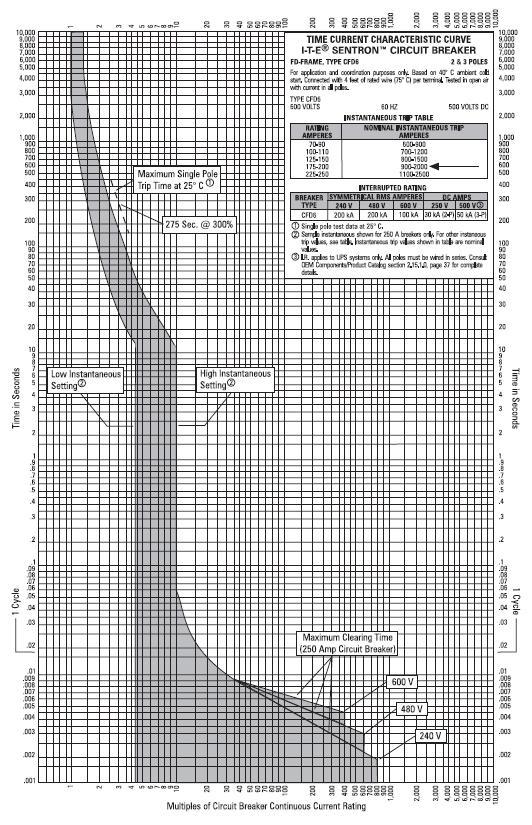 Breaker Curve
From C MP 782AE
Time in Seconds
Logarithmic Scale
Multiple of Rated Current
Instantaneous Trips
Magnetic Field
Breaker Tripped
Breaker Closed
Reference  (Csanya, March 2011):       [Circuit Breaker Illustration]. Retrieved April 25, 2014             from http://electrical-engineering-portal.com
Breaker Testing
Allowable Trip Range
Too High
Too Low
SAT
UNSAT
UNSAT
Breaker Stays Closed
Breaker Trips
Minimum of Two Tests
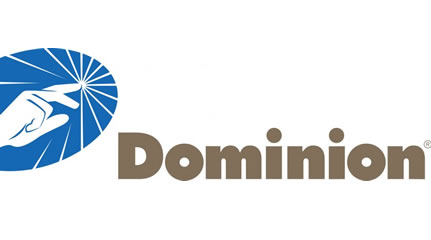 Any Questions
Jim Doran x4515